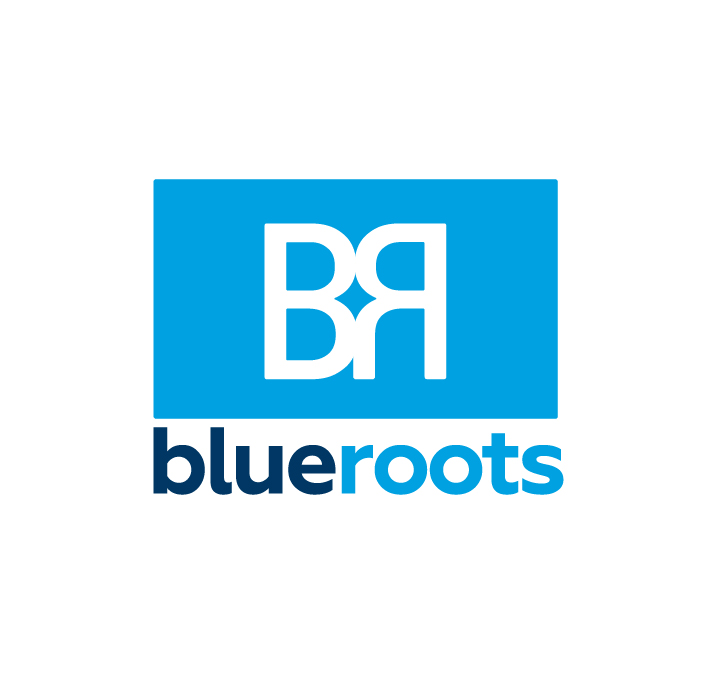 3- Circle Model
Fill in the blank 3-Circle Model to identify the key members of your family & business.
____________________________________
____________________________________
____________________________________
____________________________________
____________________________________
____________________________________
____________________________________
BUSINESS
FAMILY
5
1
2
7
4
6
3
OWNERSHIP
TAGIURI & DAVIS, 1982
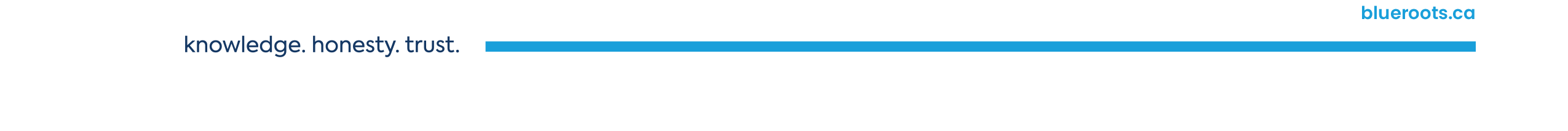